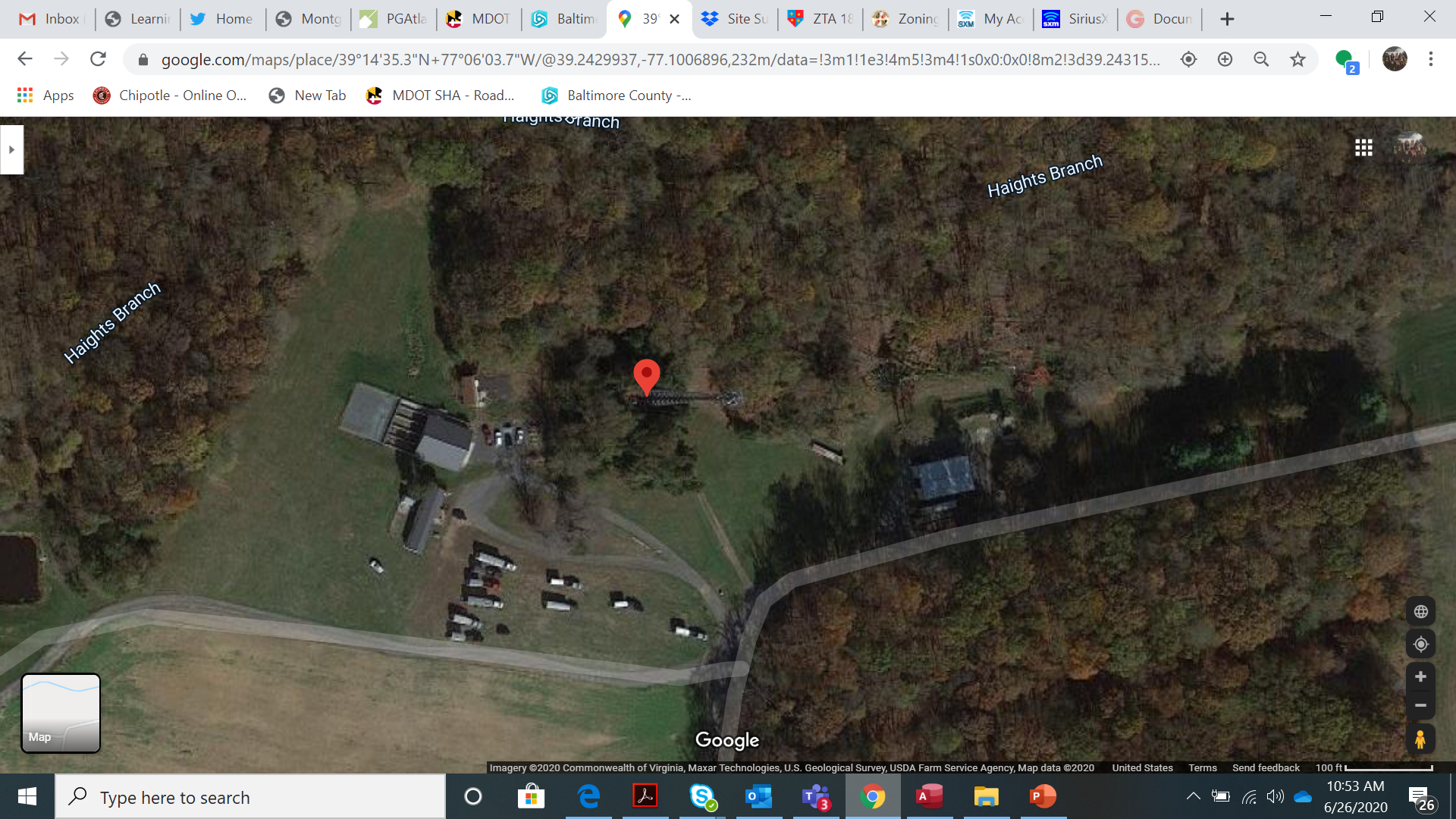 Haights Branch Tower
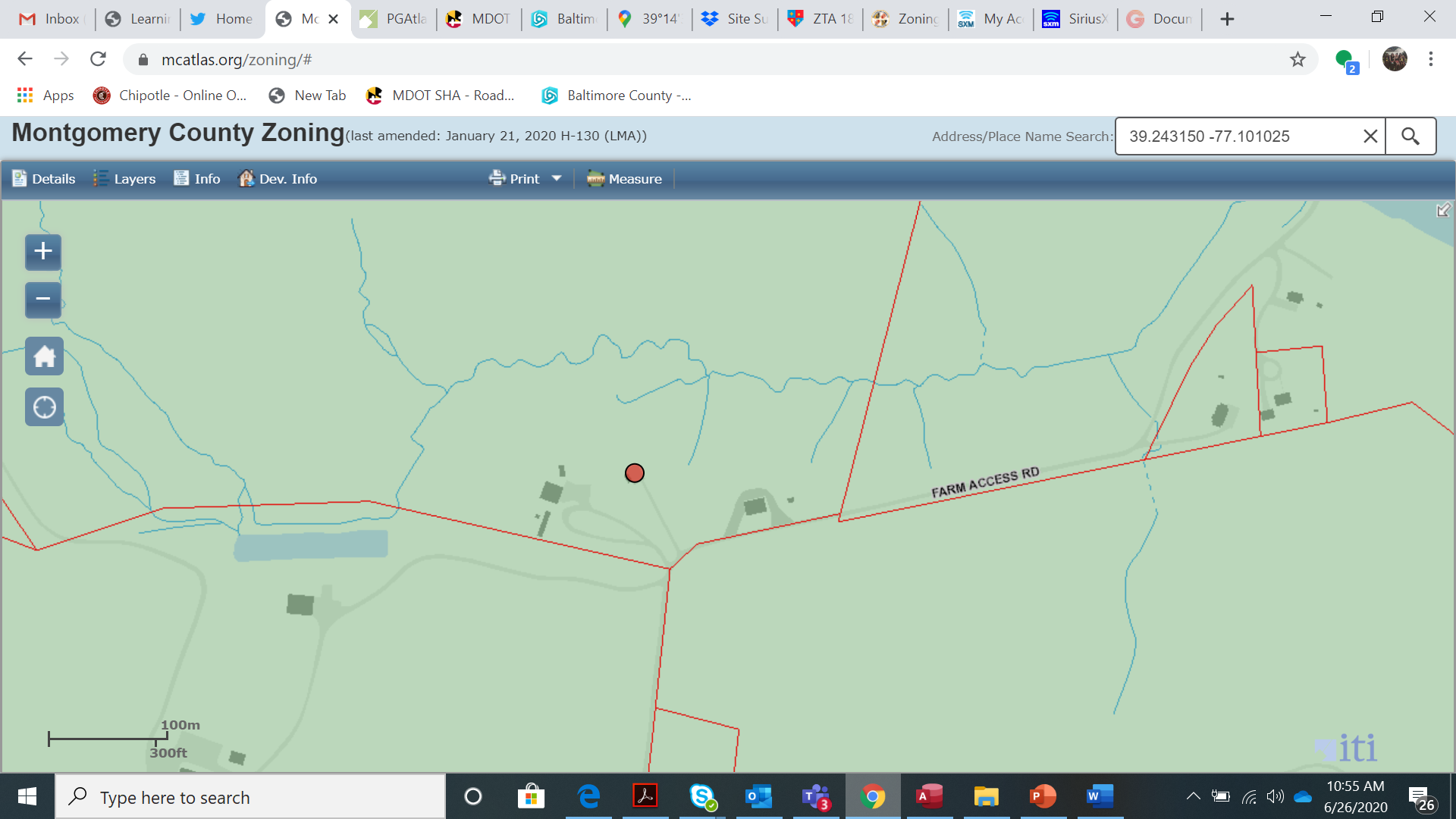 Haights Branch Tower
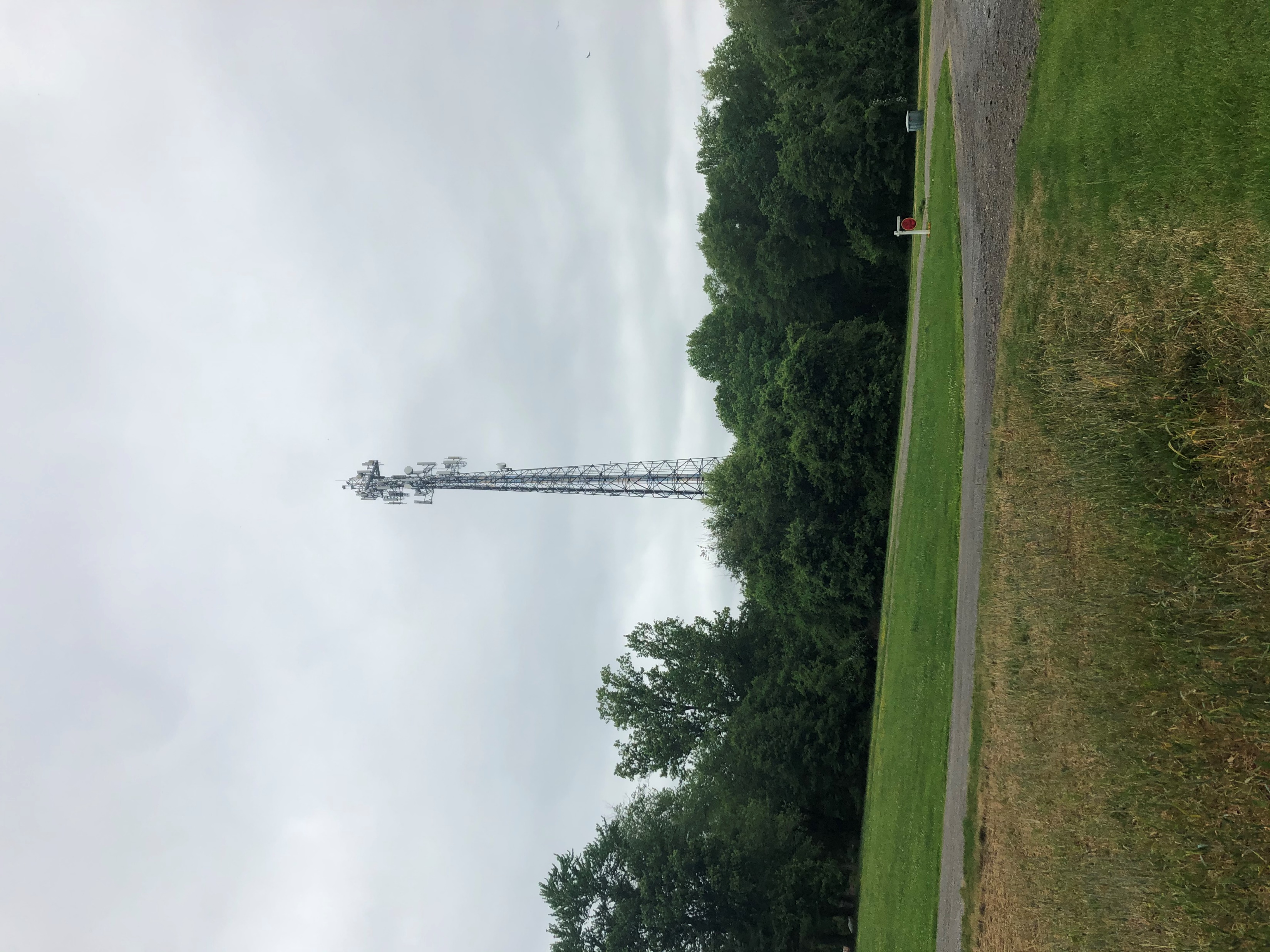 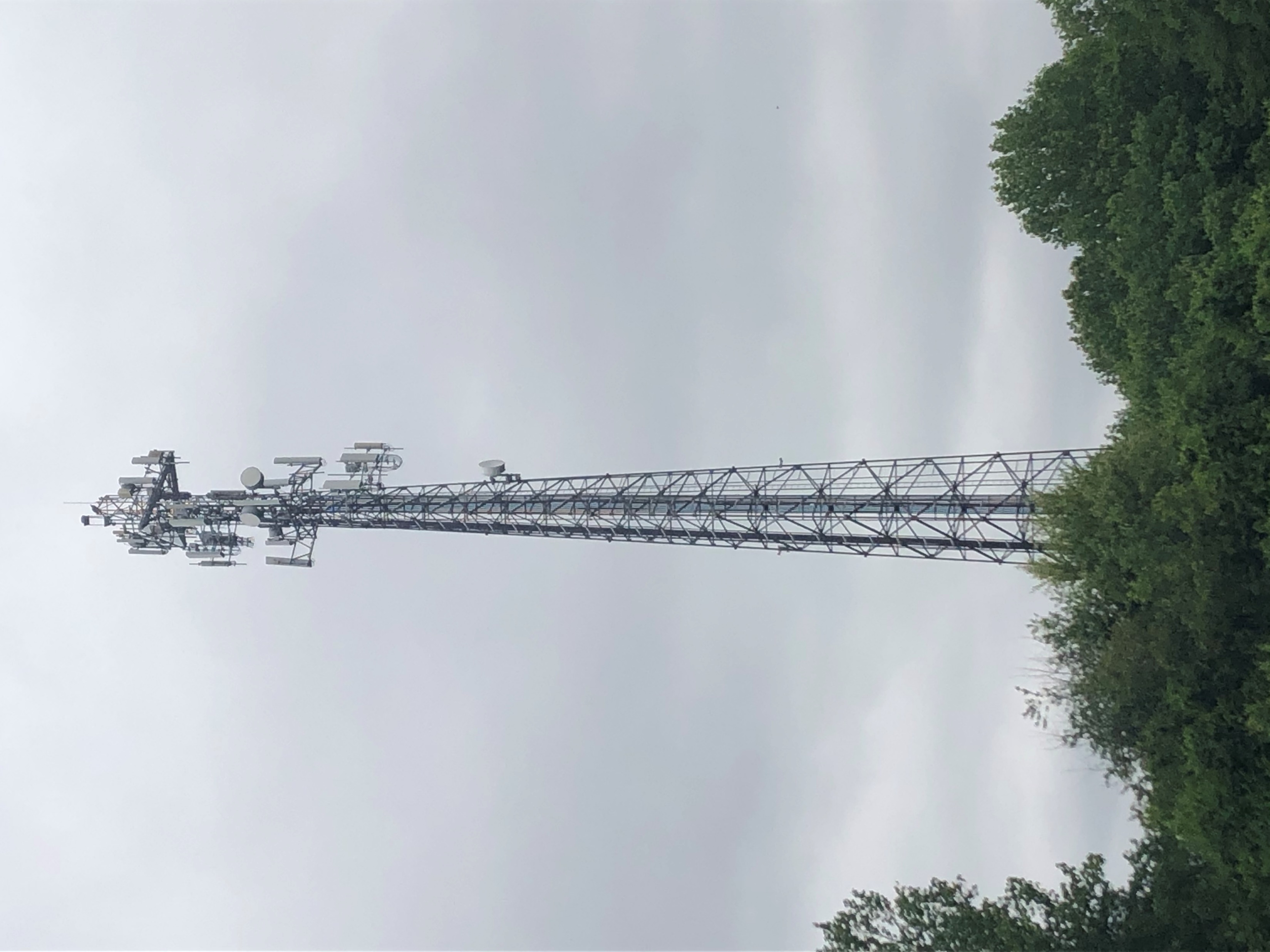 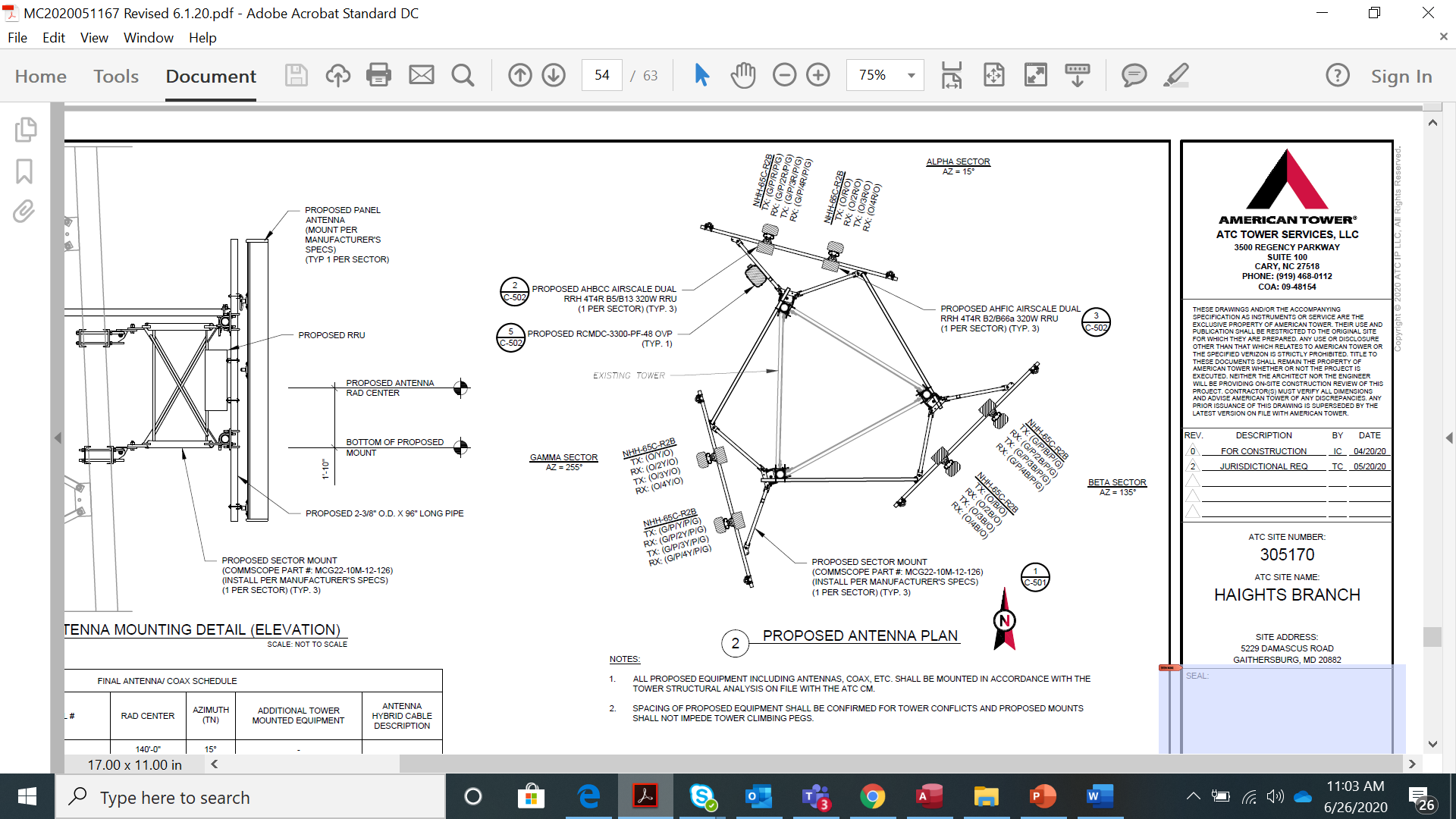 Haights Branch Tower
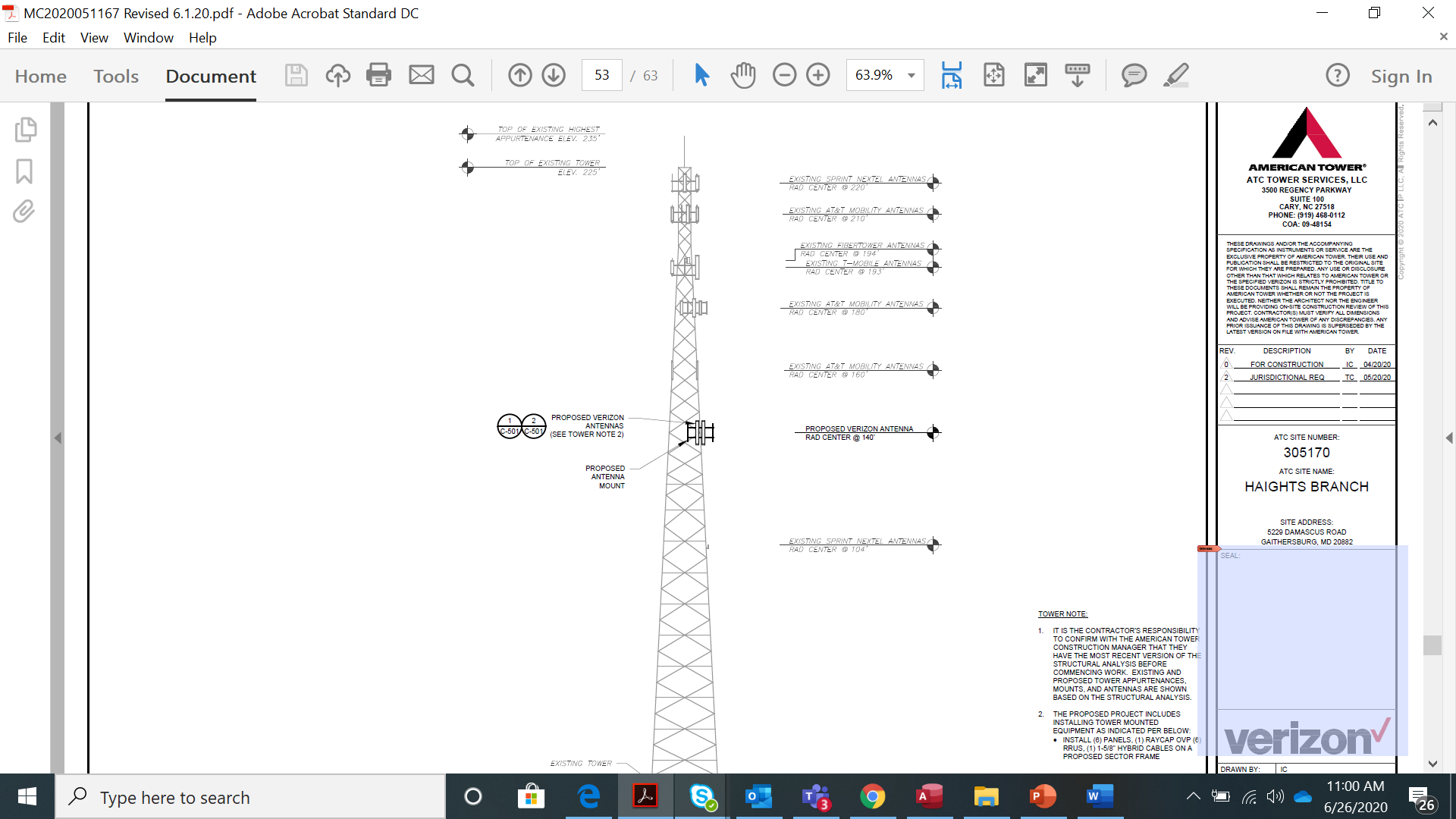 Haights Branch Tower
Haights Branch Tower
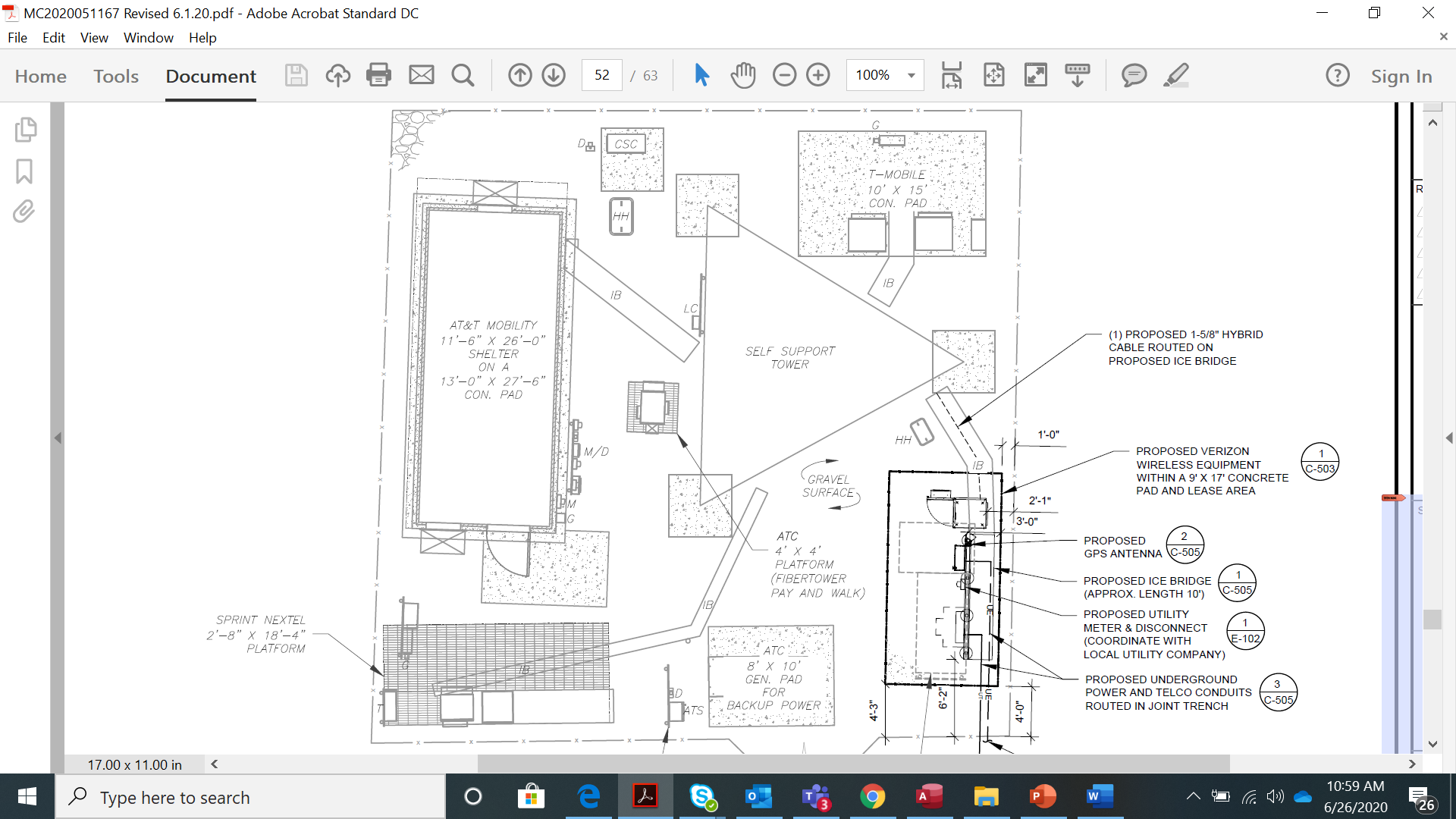